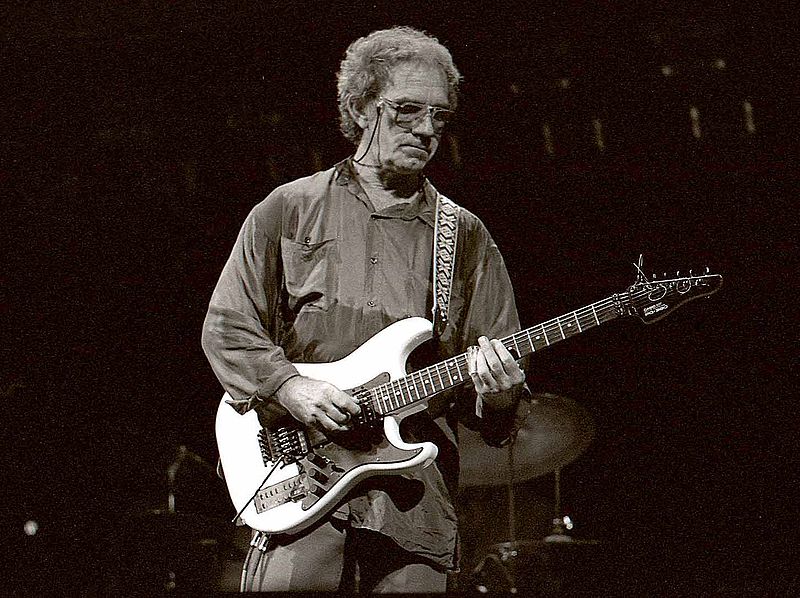 J. J. Cale
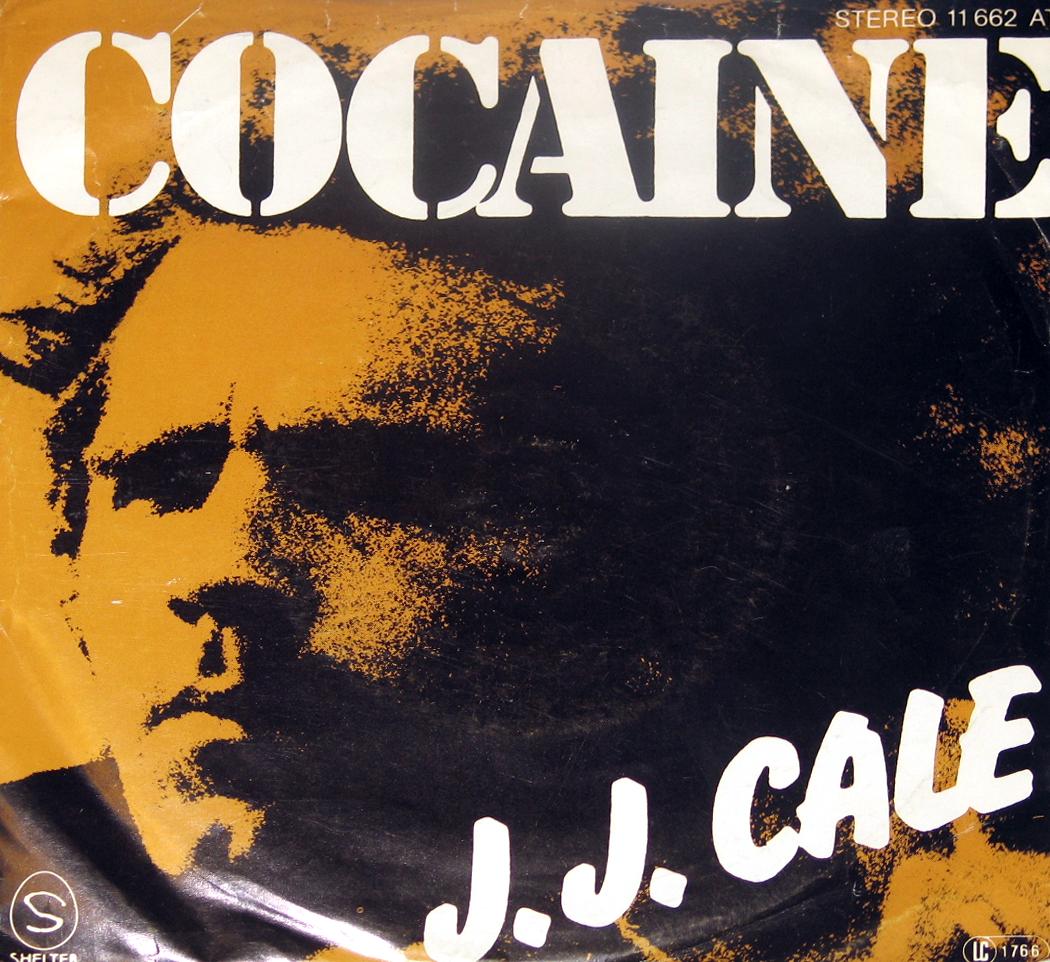 John Weldon "J. J." Cale   (1938–2013)
American guitarist, singer and songwriter

Big influence on many artists
Eric Clapton, Mark Knopfler, Lynyrd Skynyrd, Tom Petty

"One of the most important artists in the history of rock"  -Clapton

Many songs have been covered by other musicians
"Cocaine", "Call Me The Breeze"

Avoided fame and fortune
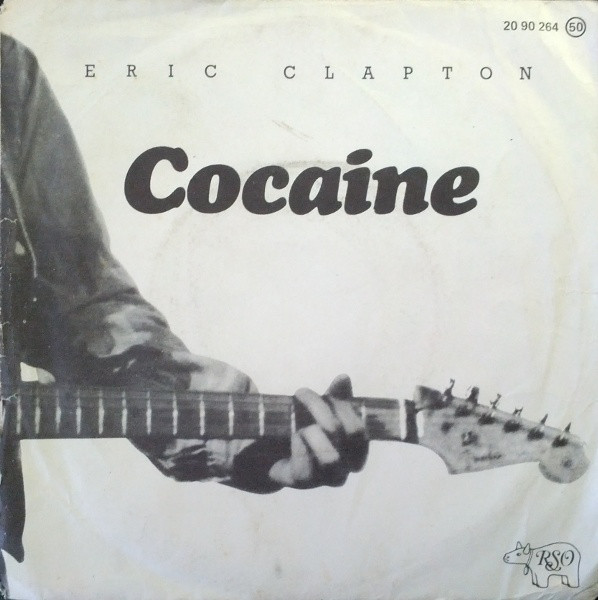 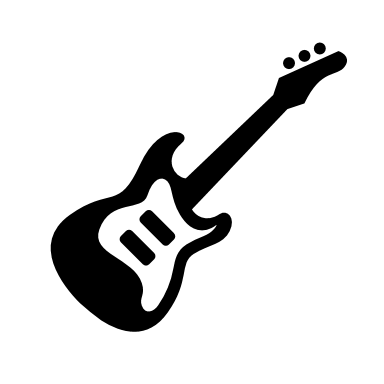 Life
Grew up in Tulsa, Oklahoma
One of the creators of the Tulsa Sound
Worked as a studio engineer and played in bands
Eric Clapton covered Cale's single "After Midnight" in 1970 and it became a success
 Cale released his first album "Naturally" in 1972
Became a recluse in 1980 and lived in a trailer without a phone
Spent the 80's "mowing the lawn and listening to Van Halen and rap."
Married Christine Lakeland in 1995
Died of a heart attack in July 2013 at the age of 74
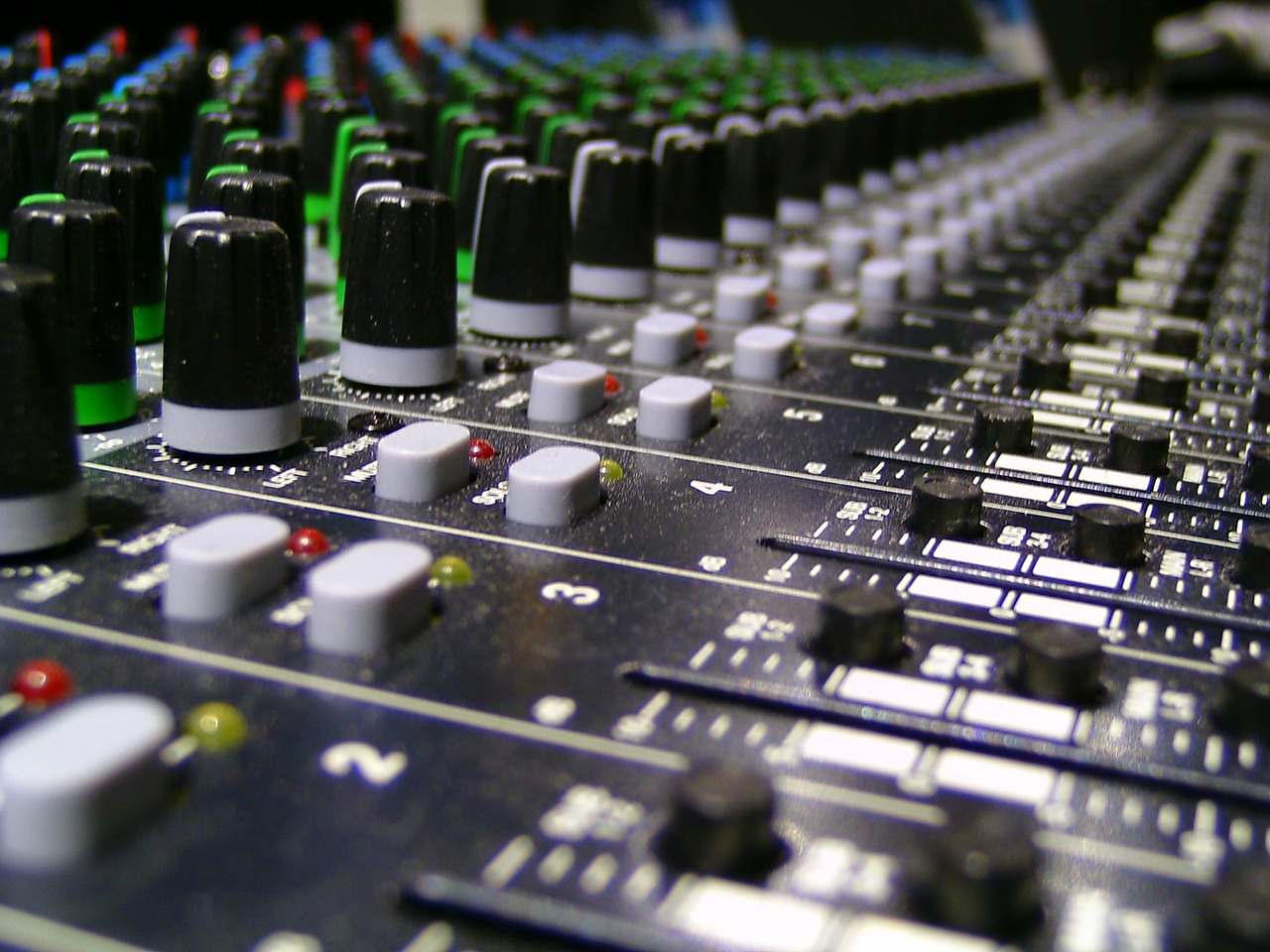 Producer, sound engineer and a mixer
Learned to play the guitar and studied sound engineering while living with his parents

Built his own recording studio

Was drafted into the military after graduation and took technical training in the Air Force and learned about electronics there

Often produced his own songs and acted as the sound engineer
Came up with a unique sound
Vocals buried in the mix
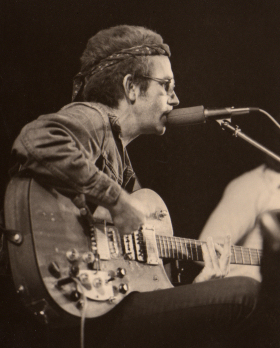 Music
"Tulsa Sound"
Laid-back
Mix of rock, blues, country and jazz

Quiet and whispery vocals

Precise but relaxed guitar playing

Mixed and produced his own music
Own unique sound
Songs
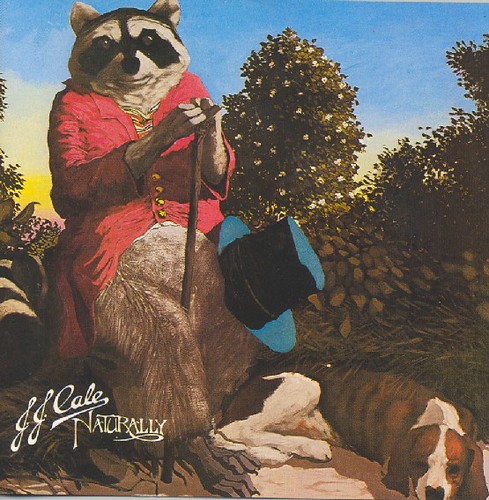 After Midnight
First released in 1966 and covered by Eric Clapton in 1970

Great bassline

Rhythmic piano gives the song a rock n' roll feel

Whispery and relaxing vocals

Simple but beautiful and clean guitar solo
Cales first album Naturally (1972)
Lights Down Low
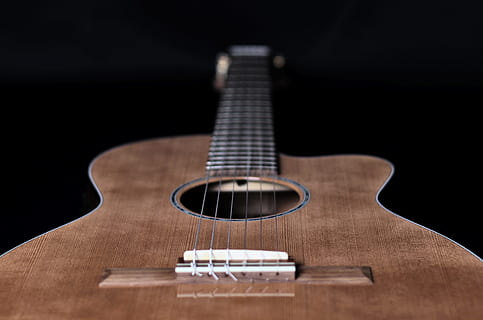 First released in 2019

Has a nice relaxed country feel

Fun lyrics

Guitar creates a strong rhythm

You can hear the guitar and the strings

Intertwining guitar parts
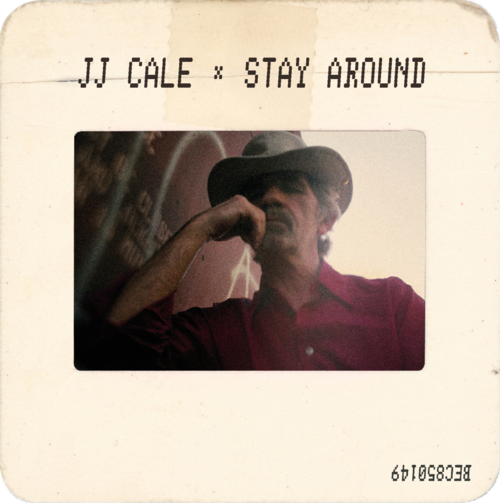 Stay Around
First released in 2019

Beautiful guitar playing

Relaxing groove and whispery vocals

Good lyrics

Mix of low, faint vocals and clear, bright guitar creates great contrast
Sources:
https://www.jjcale.com/biography
https://en.wikipedia.org/wiki/J._J._Cale
https://www.allmusic.com/artist/jj-cale-mn0000119651/biography
http://www.blues-finland.com/articles/jj_cale_uusinta_2016.html

Pictures:
https://fi.m.wikipedia.org/wiki/Tiedosto:J.J._CALE.jpg
https://www.flickr.com/photos/digimeister/25243343951
https://www.discogs.com/Eric-Clapton-Cocaine-Lay-Down-Sally/release/3998601
https://pixabay.com/fi/photos/%C3%A4%C3%A4ni-%C3%A4%C3%A4nitys-sound-studio-mikseri-1652404/
https://commons.wikimedia.org/wiki/File:J_J_Cale_Munich_75.jpg
https://www.flickr.com/photos/oddsock/73307238